8More Topics in  Regression Analysis
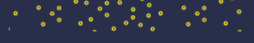 Business Analytics, 2e

By Sanjiv Jaggia, Alison Kelly, Kevin Lertwachara, and Leida Chen
4/11/2022
Chapter 8 Learning Objectives (LOs)
LO 8.1  Estimate and interpret regression models 	    with interaction variables.
LO 8.2  Estimate and interpret nonlinear 	  	    regression models.
LO 8.3  Use cross-validation techniques to 	   	    evaluate regression models.
Introductory Case: Gender Gap in Manager Salaries (1/2)
The salary difference between men and women has shrunk over the years, particularly among younger workers, but it still persists. 
According to a Pew Research Center analysis, women earned 82% of what men earned in 2017. 
Ara Lily is completing her MBA degree from Bentley University, located just outside Boston. 
She is upset that the gender gap in salaries continues to exist in the American workplace.
For a class project, she decides to analyze the gender gap in salaries of project managers.
Introductory Case: Gender Gap in Manager Salaries (2/2)
Ara gains access to the salary (in $1,000s) for 200 project managers in small-to middle-sized firms in the Boston area. 
In addition, she has data on the firm size, the manager’s experience (in years), whether the manager is a female (Female equals 1 if female, 0 otherwise), and whether the manager has a graduate degree (Grad equals 1 if graduate degree, 0 otherwise). 




Analyze the determinants of a project manager’s salary.
Estimate and interpret a regression model with relevant interaction variables.
Determine whether there is evidence of a gender gap in salaries.
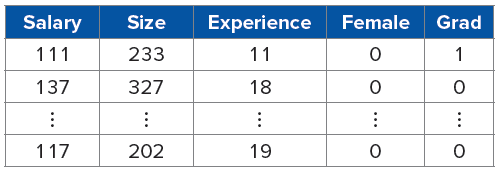 8.1: Regression Models with Interaction Variables (1/18)
8.1: Regression Models with Interaction Variables (2/18)
We capture these effects by incorporating interaction variables in the regression model. 
Each interaction variable is a product of two interacting predictor variables. 
The interaction effect in a regression model occurs when the partial effect of a predictor variable on the response depends on the value of another predictor variable.
Three types of interaction variables:
The interaction between two dummy variables
The interaction between a dummy variable and a numerical variable
The interaction between two numerical variables
8.1: Regression Models with Interaction Variables (3/18)
8.1: Regression Models with Interaction Variables (4/18)
Example: Data were collected on the starting salary of business graduates (Salary in $1,000s) along with their cumulative GPA, whether they have an MIS concentration (MIS = 1 if yes, 0 otherwise), and whether they have a statistics minor (Statistics = 1 if yes, 0 otherwise). 






Estimate and interpret the effect of GPA, MIS, and Statistics on Salary. Predict the salary of a business graduate with and without a MIS concentration and a statistics minor. Use a GPA of 3.5 for making predictions. 
Extend the model from part a to include the interaction between MIS and Statistics. Predict the salary of a business graduate with and without a MIS concentration and a statistics minor. Use a GPA of 3.5 for making predictions.
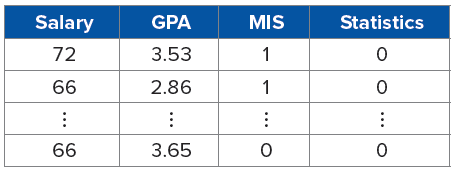 8.1: Regression Models with Interaction Variables (5/18)
Example continued
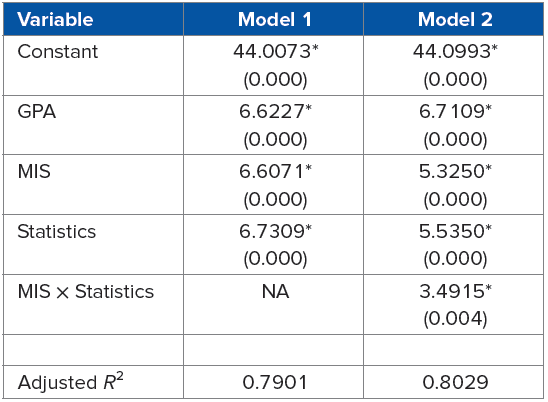 8.1: Regression Models with Interaction Variables (6/18)
8.1: Regression Models with Interaction Variables (7/18)
8.1: Regression Models with Interaction Variables (8/18)
Example continued with R
Import the MIS_Stats data file into a data frame and label it myData
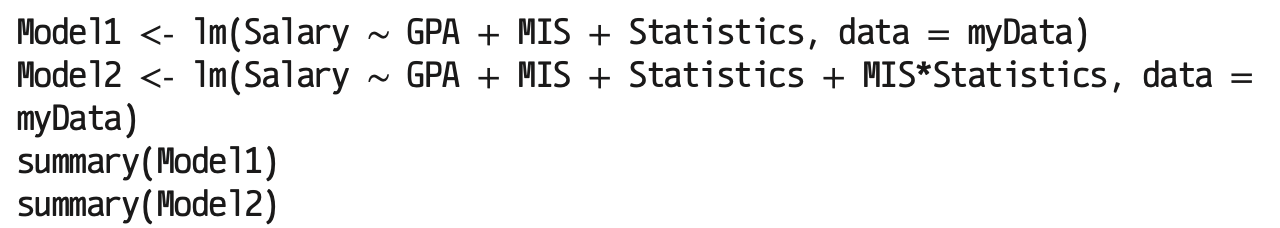 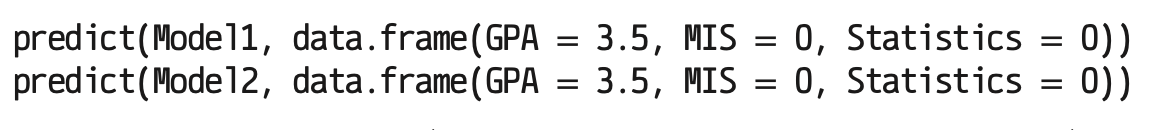 8.1: Regression Models with Interaction Variables (9/18)
8.1: Regression Models with Interaction Variables (10/18)
Example: A public policy researcher in Atlanta surveyed 150 adult men in the 55–60 age group. Data were collected on their systolic pressure, weight (in pounds), and race (Black = 1 for African American, 0 otherwise).






Estimate and interpret the effect of Weight and Black on systolic pressure. Predict the systolic pressure of black and nonblack adult men with a weight of 180 pounds. 
Extend the model in part to include the interaction between Weight and Black. Predict the systolic pressure of black and nonblack adult men with a weight of 180 pounds.
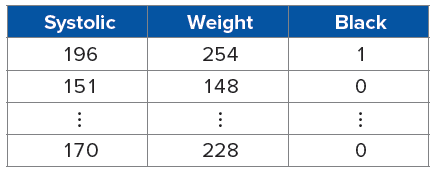 8.1: Regression Models with Interaction Variables (11/18)
Example continued
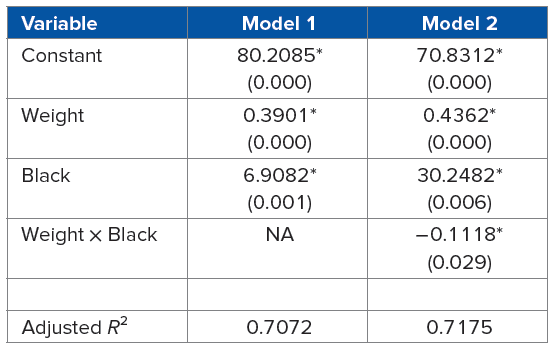 8.1: Regression Models with Interaction Variables (12/18)
8.1: Regression Models with Interaction Variables (13/18)
8.1: Regression Models with Interaction Variables (14/18)
Example: Consider the data collected on the number of applications received (Applicants), marketing expense (Marketing, in $1,000s), and the percentage employed within three months (Employed).





Estimate and interpret the effect of Marketing and Employed on the number of applications received. For a given marketing expense of $80,000, predict the number of applications received if 50% of the graduates were employed within three months. Repeat the analysis with 80% employed within three months. 
Extend the model in part a to include the interaction between Marketing and Employed. For a given marketing expense of $80,000, predict the number of applications received if 50% of the graduates were employed within three months. Repeat the analysis with 80% employed within three months.
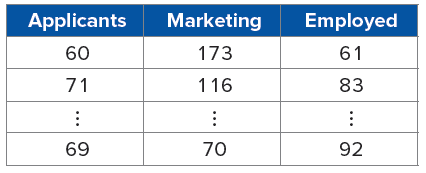 8.1: Regression Models with Interaction Variables (15/18)
Example continued
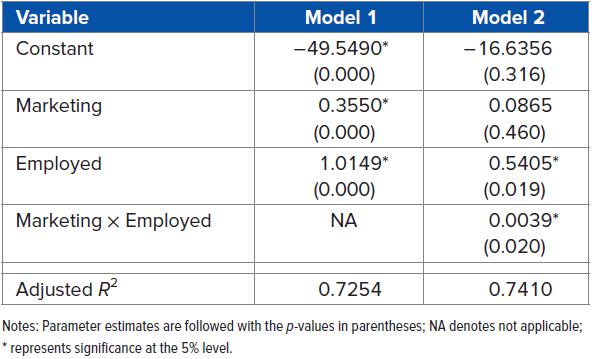 8.1: Regression Models with Interaction Variables (16/18)
8.1: Regression Models with Interaction Variables (17/18)
Example: The objective outlined in the introductory case is to analyze a possible gender gap in the salaries of project managers.
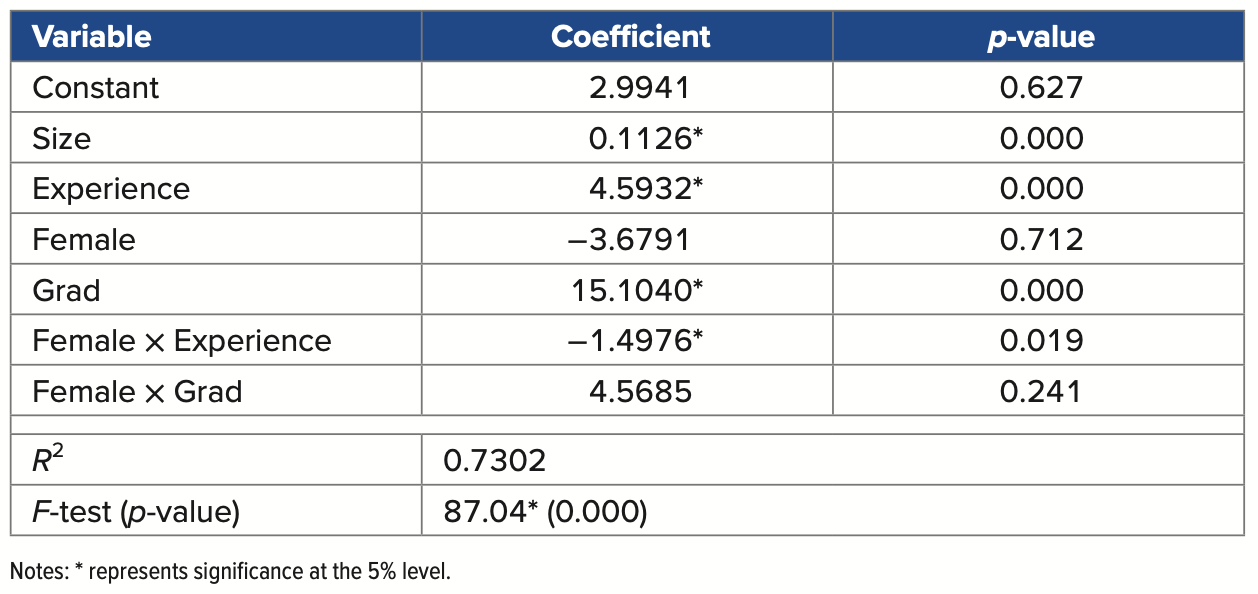 8.1: Regression Models with Interaction Variables (18/18)
Example continued
Fix size and grad, the effect of experience on salary depends on gender
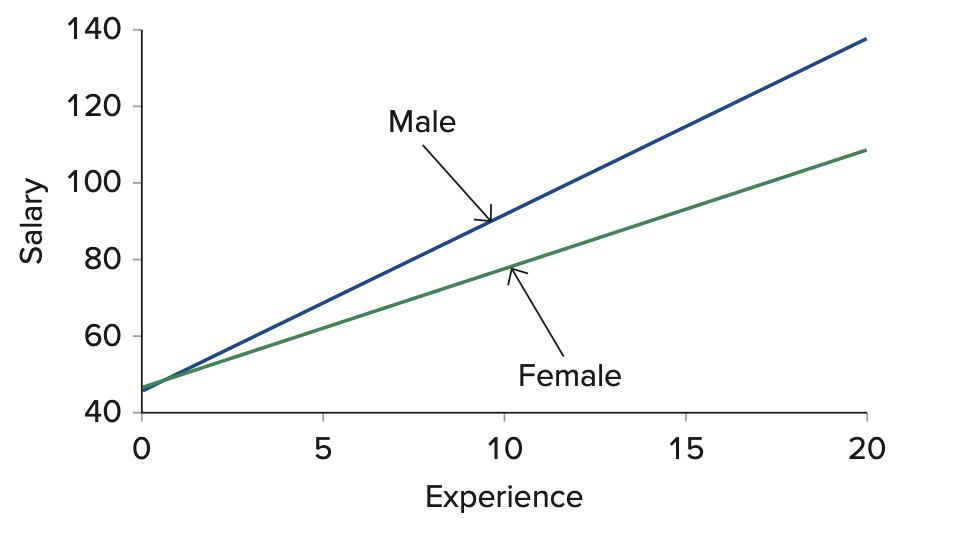 8.2: Regression Models for Nonlinear Relationships (1/23)
8.2: Regression Models for Nonlinear Relationships (2/23)
8.2: Regression Models for Nonlinear Relationships (3/23)
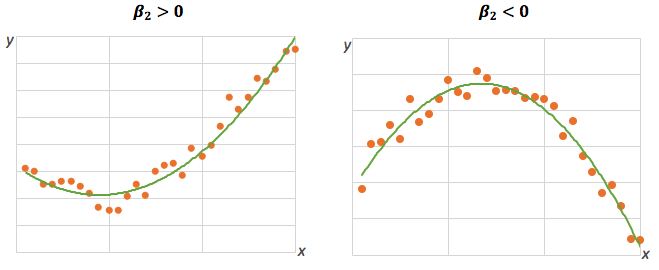 8.2: Regression Models for Nonlinear Relationships (4/23)
8.2: Regression Models for Nonlinear Relationships (5/23)
Example: It is widely believed that wages of workers decline as they get older. A young worker can expect wages to rise with age only up to a certain point, beyond which wages begin to fall. 





Plot Wage against Age and evaluate whether a linear or quadratic regression model better captures the relationship. Verify your choice by using the appropriate goodness-of-fit measure. 
Use the appropriate model to predict hourly wages of a college graduate with age equal to 30, 50, or 70. 
According to the model, at what age will a college graduate attain the highest wages?
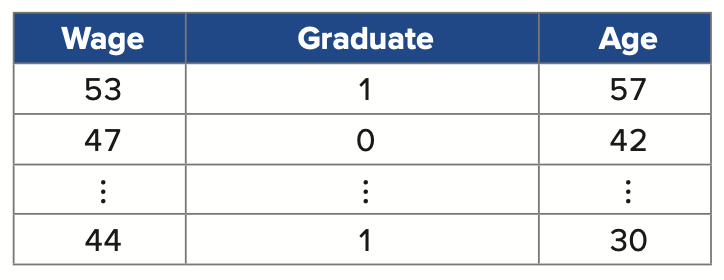 8.2: Regression Models for Nonlinear Relationships (6/23)
Example continued
Scatterplot of wage verses age
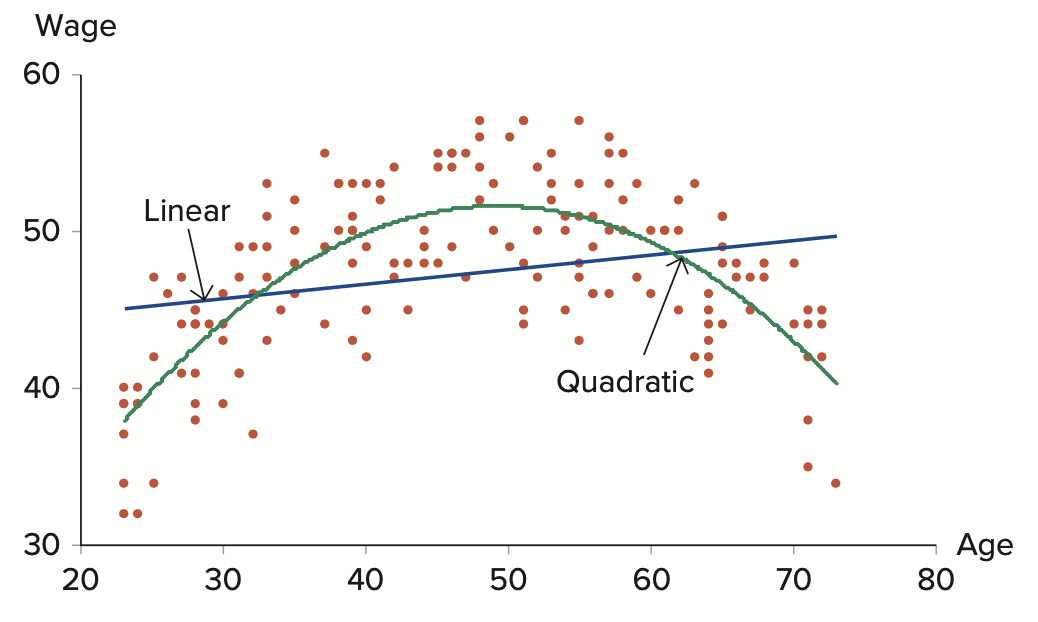 8.2: Regression Models for Nonlinear Relationships (7/23)
Example continued
Models and regression output
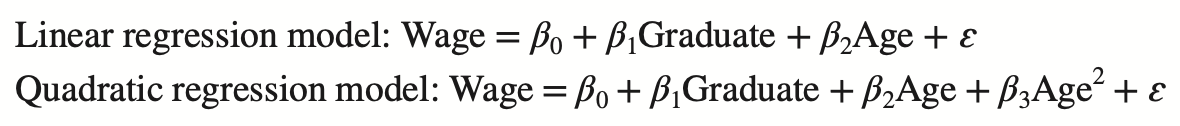 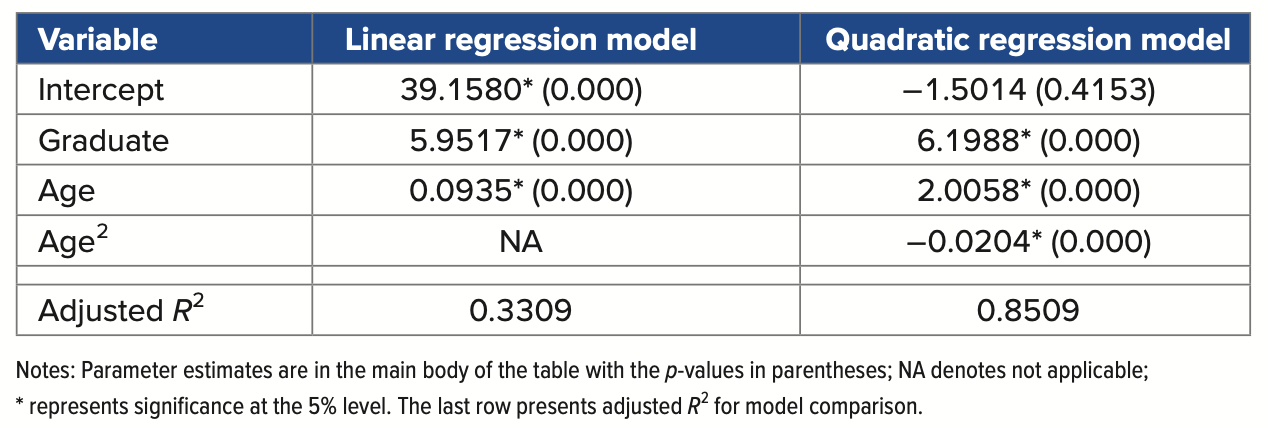 8.2: Regression Models for Nonlinear Relationships (8/23)
8.2: Regression Models for Nonlinear Relationships (9/23)
Example continued with R
Import the Wages data file into a data frame and label it myData
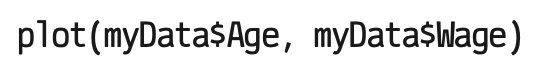 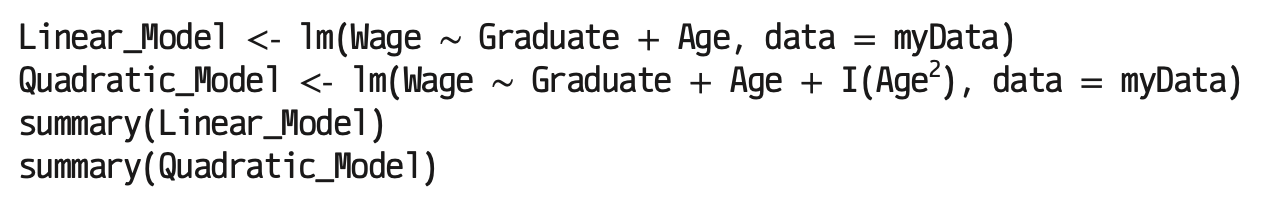 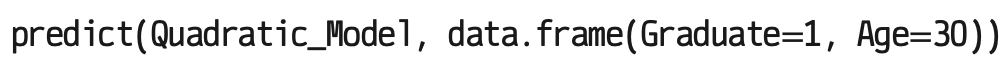 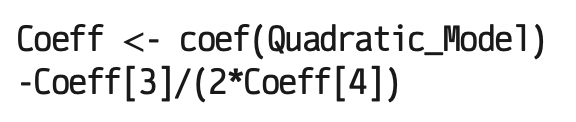 8.2: Regression Models for Nonlinear Relationships (10/23)
Another common transformation that captures nonlinearity is based on the natural logarithm.
The natural logarithm converts changes in a variable into percent changes.
This is useful because many relationships are naturally expressed in terms of percentages.
Example: incomes, house prices, and sales
Use intuitive and statistical measures to determine the appropriate form.
8.2: Regression Models for Nonlinear Relationships (11/23)
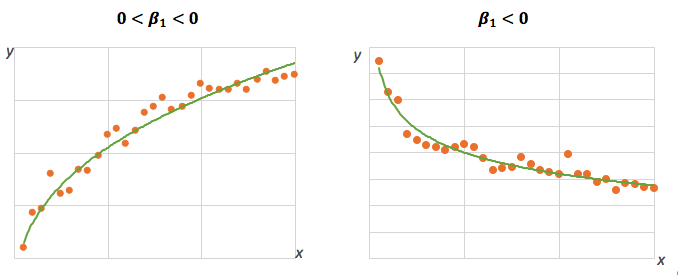 8.2: Regression Models for Nonlinear Relationships (12/23)
8.2: Regression Models for Nonlinear Relationships (13/23)
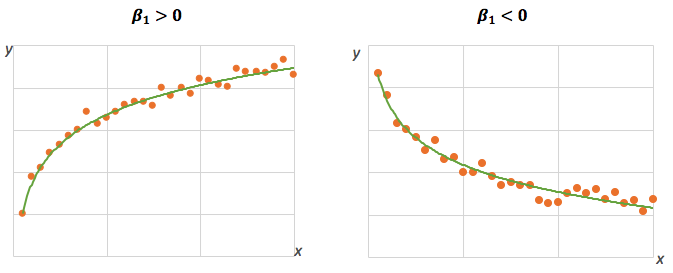 8.2: Regression Models for Nonlinear Relationships (14/23)
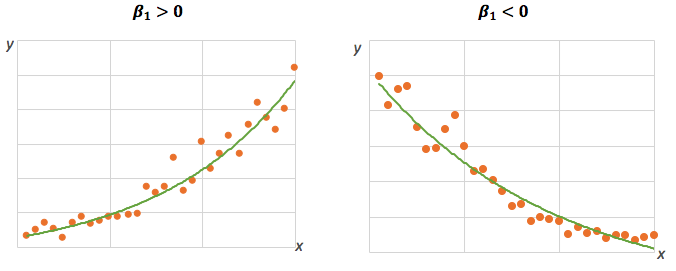 8.2: Regression Models for Nonlinear Relationships (15/23)
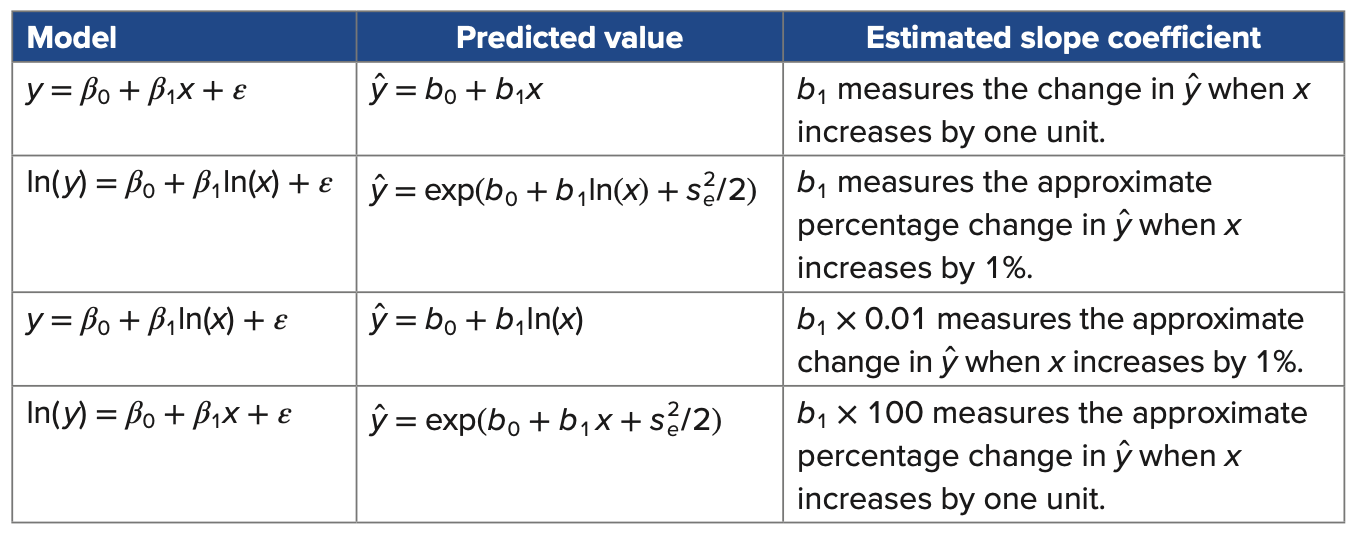 8.2: Regression Models for Nonlinear Relationships (16/23)
Example: Real estate investment in college towns is known to provide good returns. 
Students offer a steady stream of rental demand as cash-strapped public universities are unable to house their students beyond freshman year.
This demand is projected to grow as more children of baby boomers head to college.



Plot rent against each of the three predictor variables and evaluate whether the relationship is best captured by a line or a curve. Identify variables that may require a log-transformation. 
Estimate the linear and the relevant log regression models to predict rent for a 1,600-square-foot rental with 3 bedrooms and 2 bathrooms.
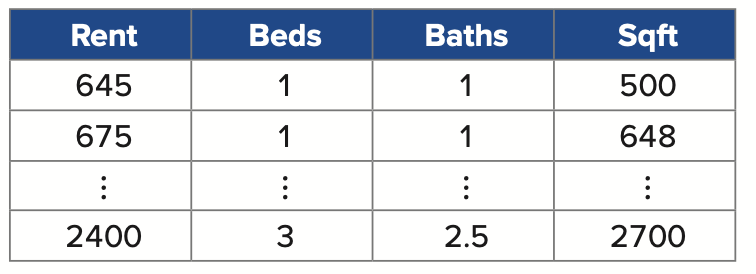 8.2: Regression Models for Nonlinear Relationships (17/23)
Example continued
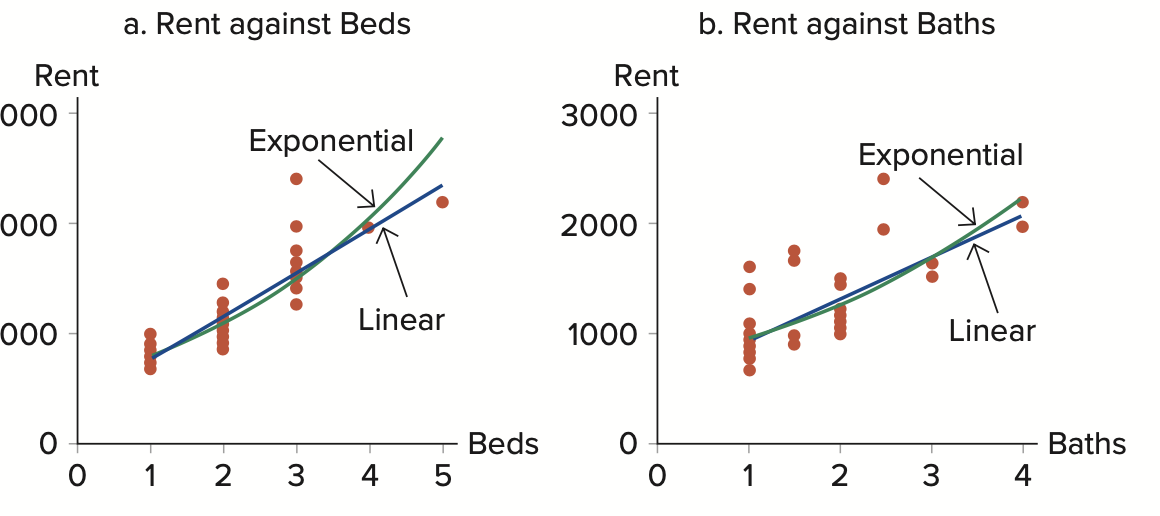 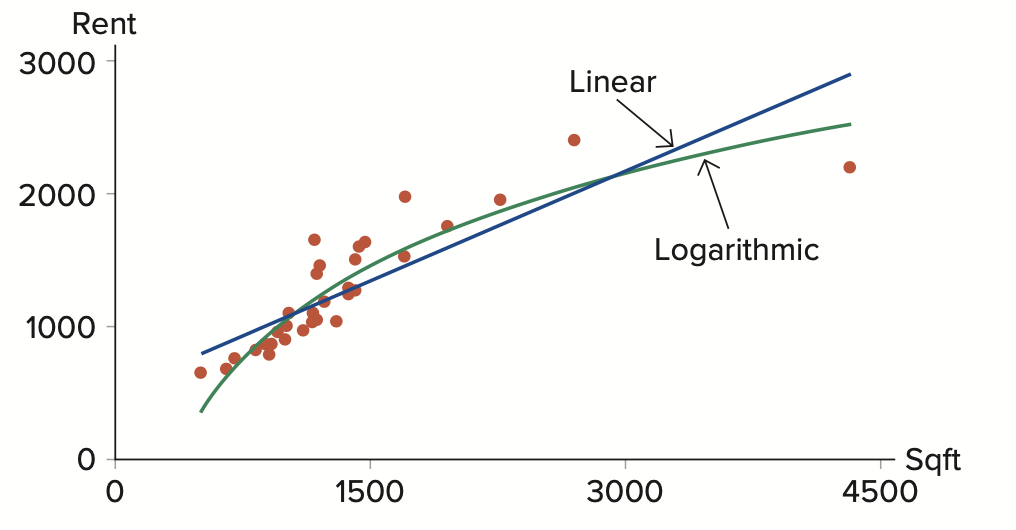 8.2: Regression Models for Nonlinear Relationships (18/23)
Example continued
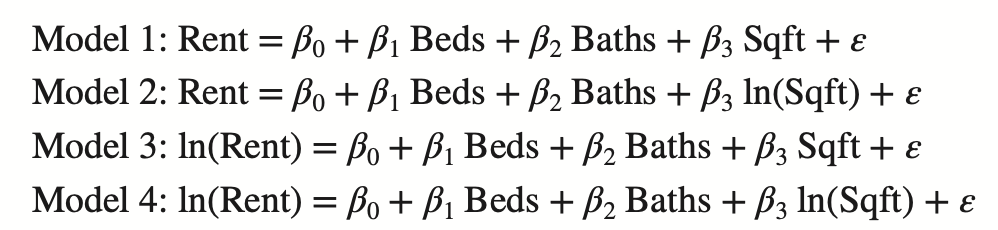 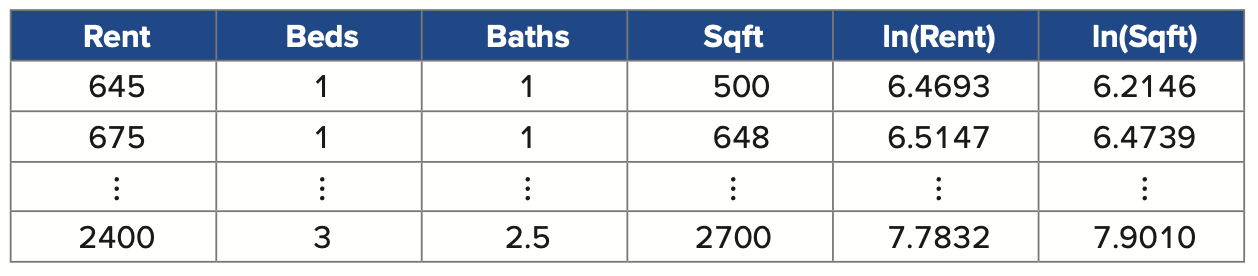 8.2: Regression Models for Nonlinear Relationships (19/23)
Example continued
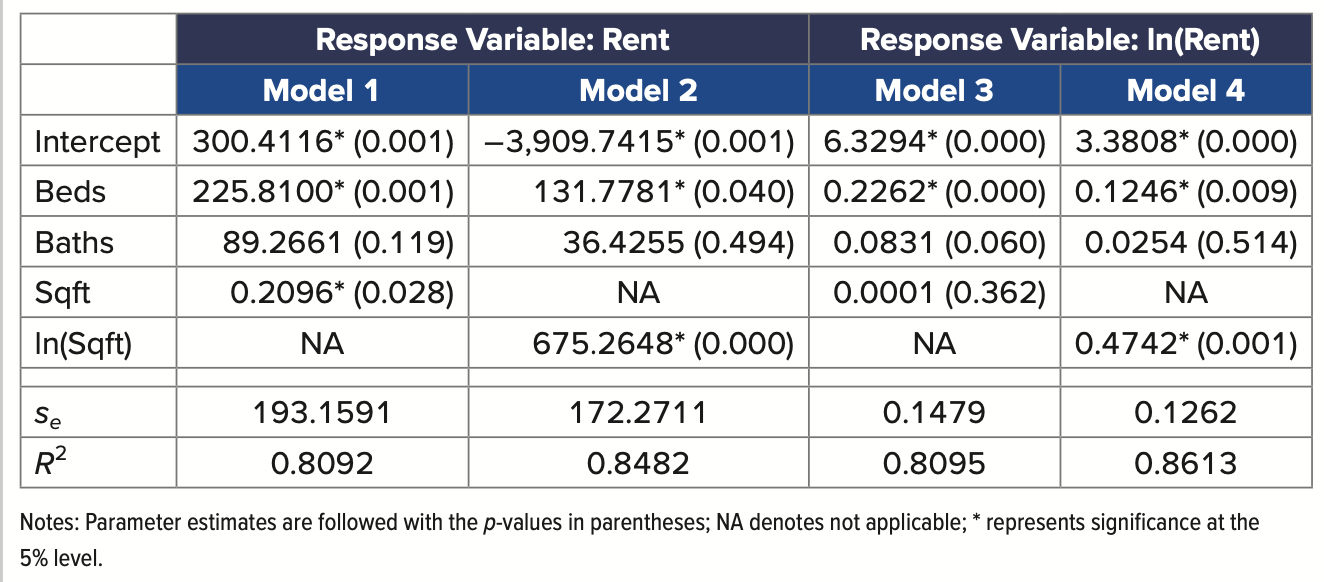 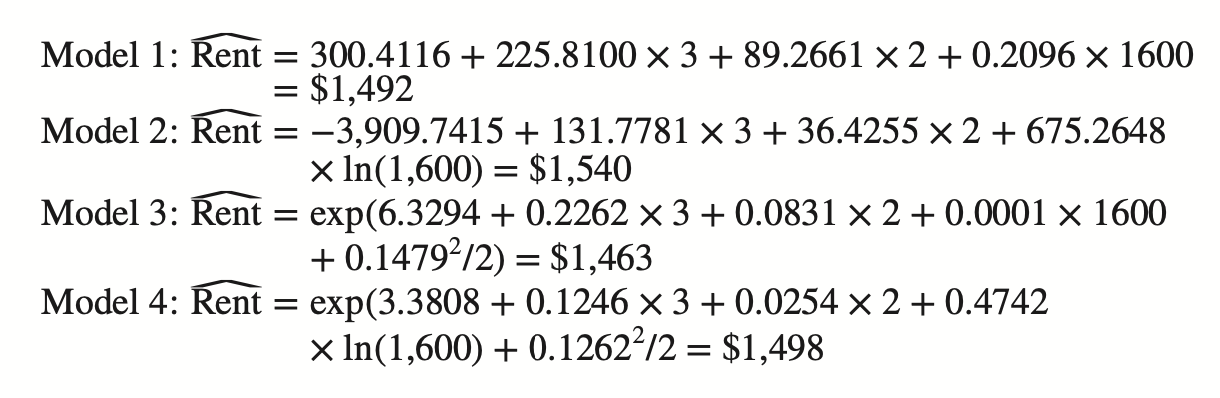 8.2: Regression Models for Nonlinear Relationships (20/23)
Example continued with R
Import the College_Town data file into a data frame and label it myData
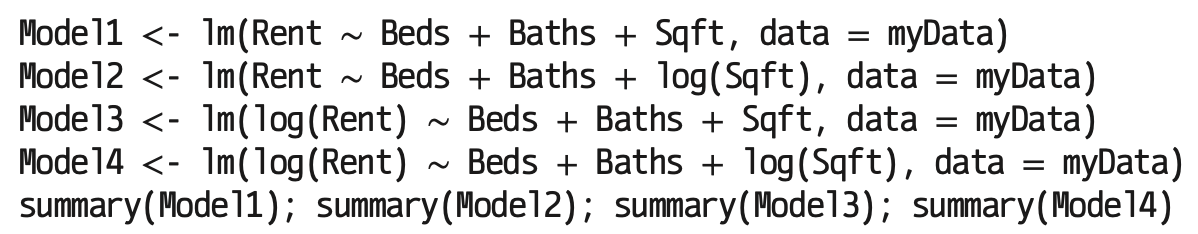 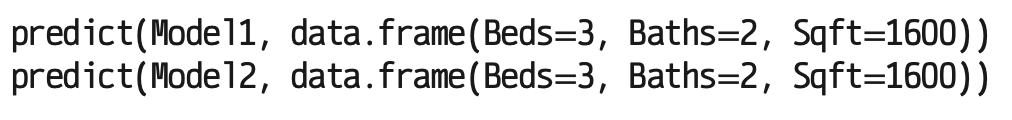 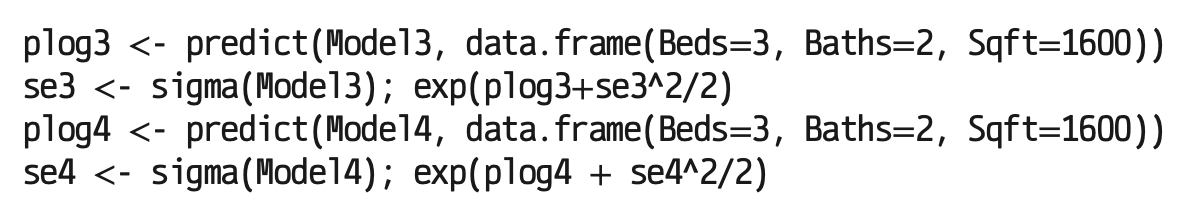 8.2: Regression Models for Nonlinear Relationships (21/23)
8.2: Regression Models for Nonlinear Relationships (22/23)
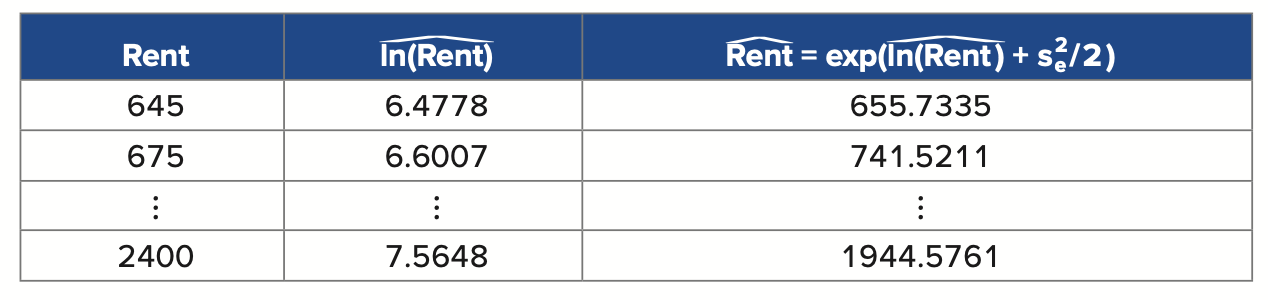 8.2: Regression Models for Nonlinear Relationships (23/23)
Example with R
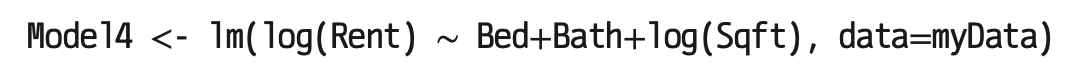 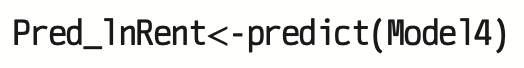 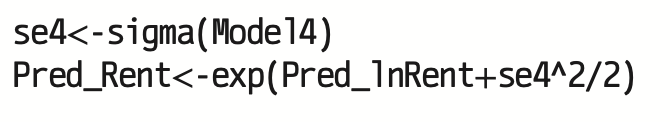 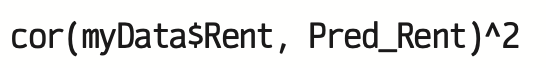 8.3: Cross-Validation Methods (1/10)
All of the model evaluation measures thus far assess predictability in the sample data that was used to build the model.
These measures do not help gauge how well an estimated model will predict an unseen sample. 
It is possible a model performs well with the sample data used for estimation, but then performs miserably once a new sample is evaluated.
Overfitting occurs when an estimated model describes quirks of the data rather than the relationships between variables.
Model becomes too complex
Fails to describe the behavior in a new sample
Predictive power for new samples is compromised
8.3: Cross-Validation Methods (2/10)
8.3: Cross-Validation Methods (3/10)
The holdout method partitions the sample data set into two independent and mutually exclusive data sets.



Partition the sample into two parts: training and validation sets.
Use the training set to estimate competing models.
Use the estimates from the training set to predict the response in the validation set.
Calculate RMSE (or other performance measures) for each competing model. The preferred model will have the smallest RMSE.
We would like the model with the best performance in the training set to also have the best performance in the validation set.
Conflicting results are a sign of overfitting using the training set.
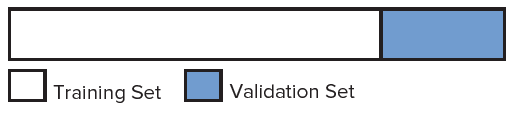 8.3: Cross-Validation Methods (4/10)
Example: Consider two models from the introductory case.
Model 1 used Size, Experience, Female, and Grad
Model 2 used Size, Experience, Female, and Grad, also includes the interactions between Female with Experience, Female with Grad, and Size with Experience. 
Use the holdout method to compare the predictability of both models using the first 150 observations for training and the remaining 50 observations for validation.
8.3: Cross-Validation Methods (5/10)
Example continued
Estimation based on the training set
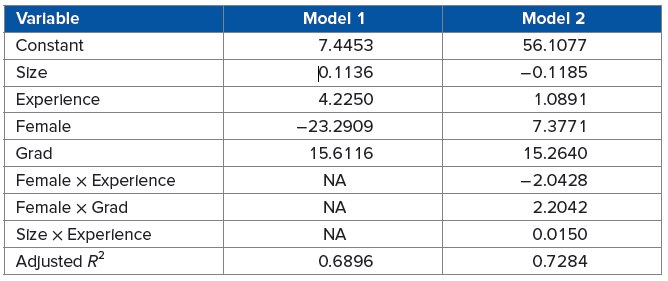 8.3: Cross-Validation Methods (6/10)
Example continued
Validation results
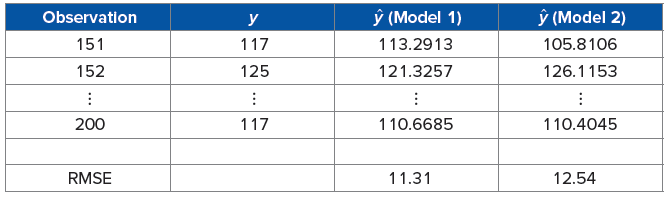 8.3: Cross-Validation Methods (7/10)
Example continued with R
Import the Gender_Gap data file into a data frame and label it myData
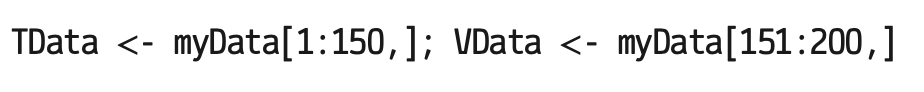 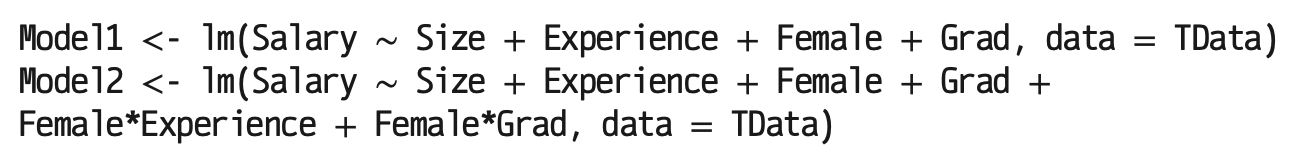 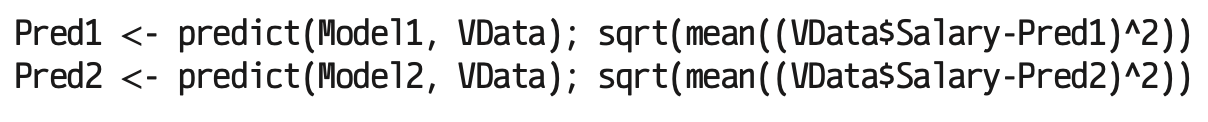 8.3: Cross-Validation Methods (8/10)
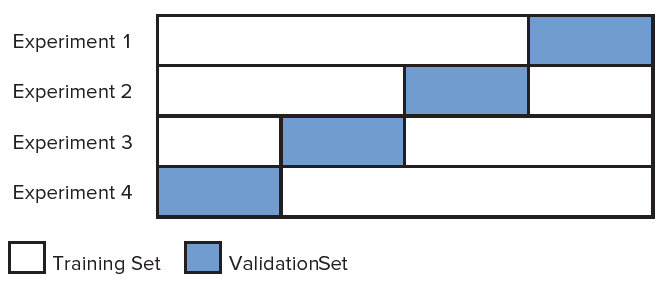 8.3: Cross-Validation Methods (9/10)
Example: Consider two models from the introductory case.
Model 1 used Size, Experience, Female, and Grad
Model 2 used Size, Experience, Female, and Grad, also includes the interactions between Female with Experience, Female with Grad, and Size with Experience. 
Use the k-fold cross-validation method to compare the predictability of the models using k = 4.
8.3: Cross-Validation Methods (10/10)
Example continued
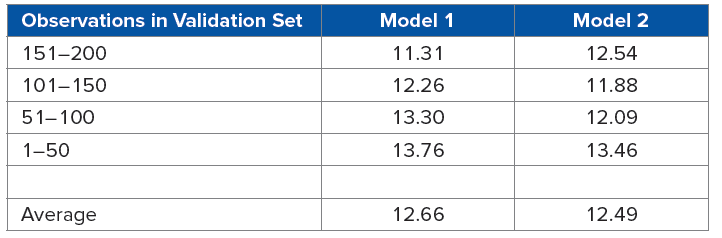